Переговоры как способ разрешения споров
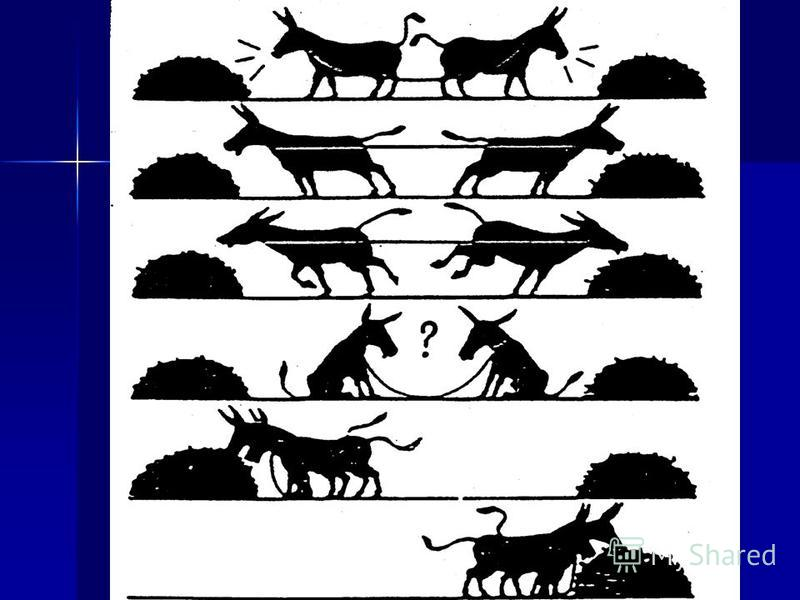 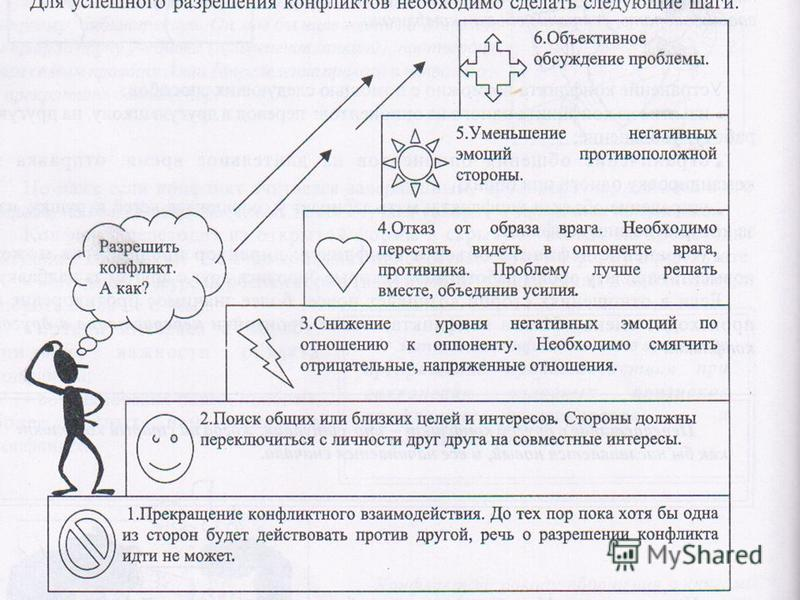 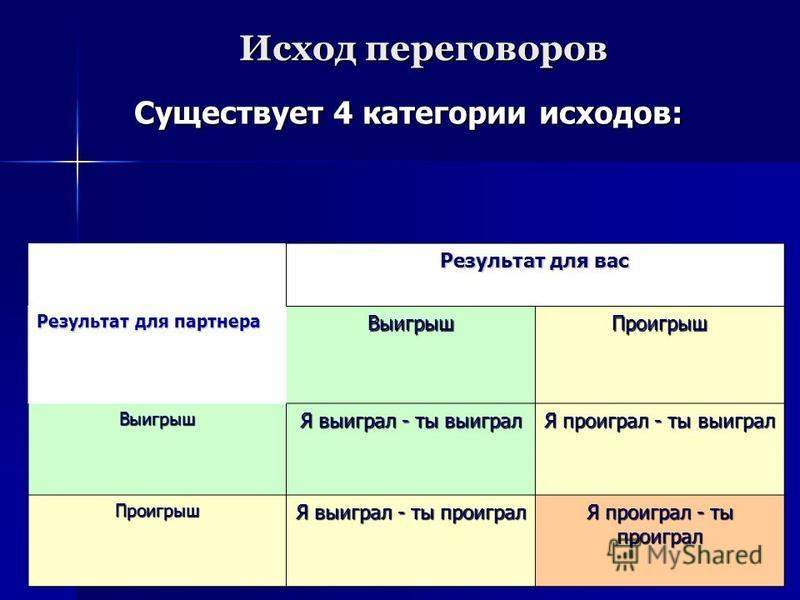 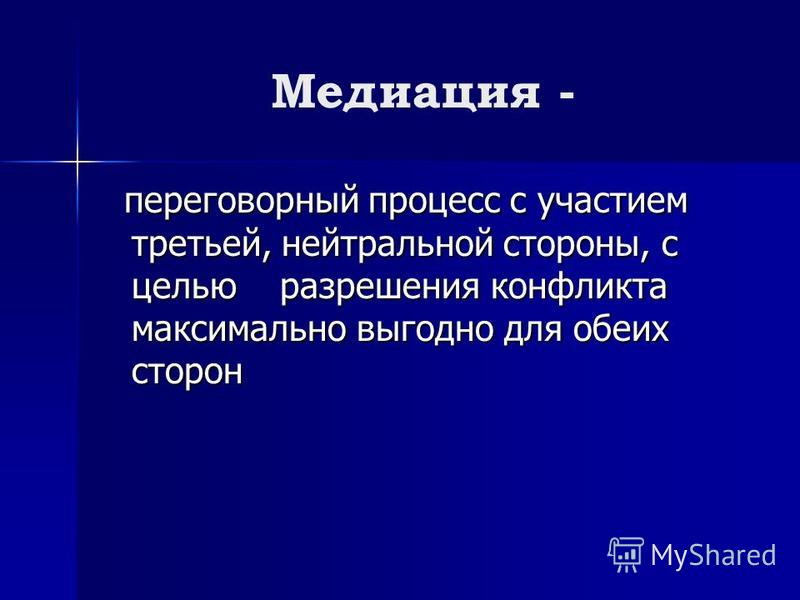 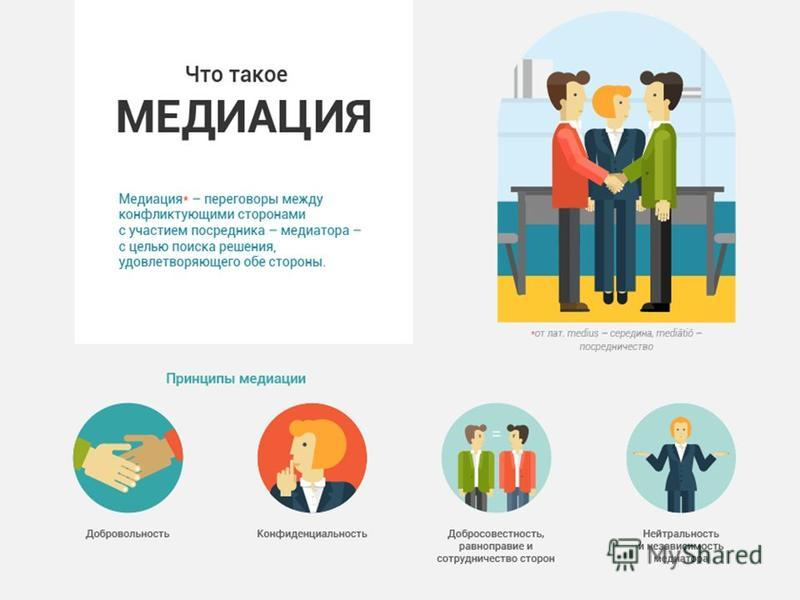 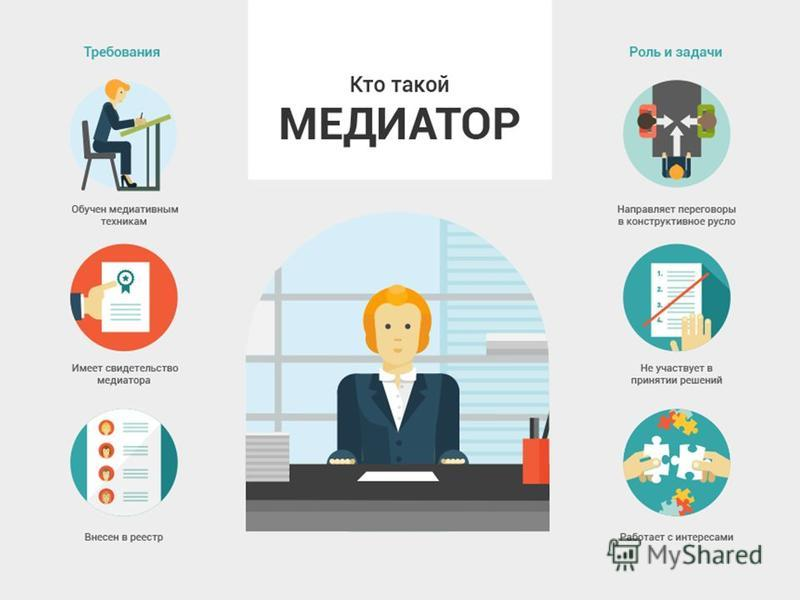 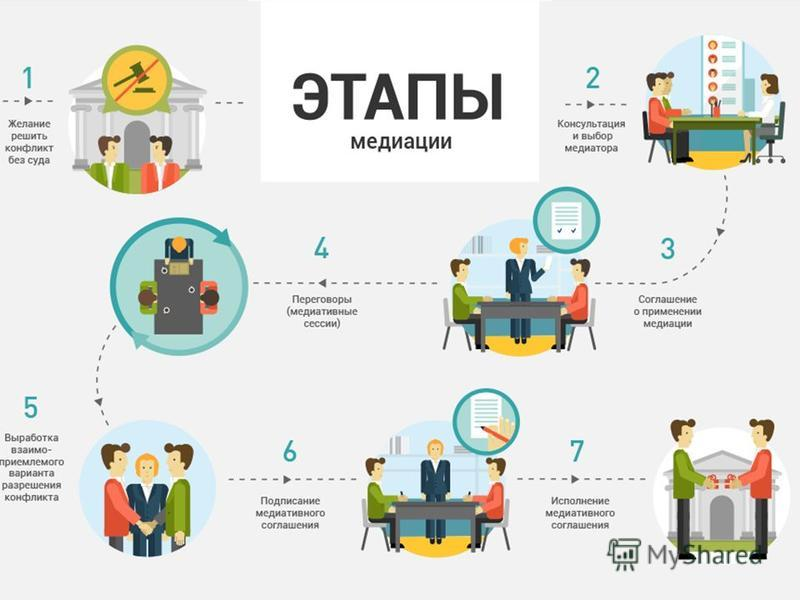 Спасибо за внимание!